AHRQ Safety Program for Improving 
Surgical Care and Recovery
Identifying Stakeholders
How To Do a Stakeholder Analysis for Your Improving Surgical Care and Recovery Program
AHRQ Pub. No. 23-0052
June 2023
Introduction to ISCR
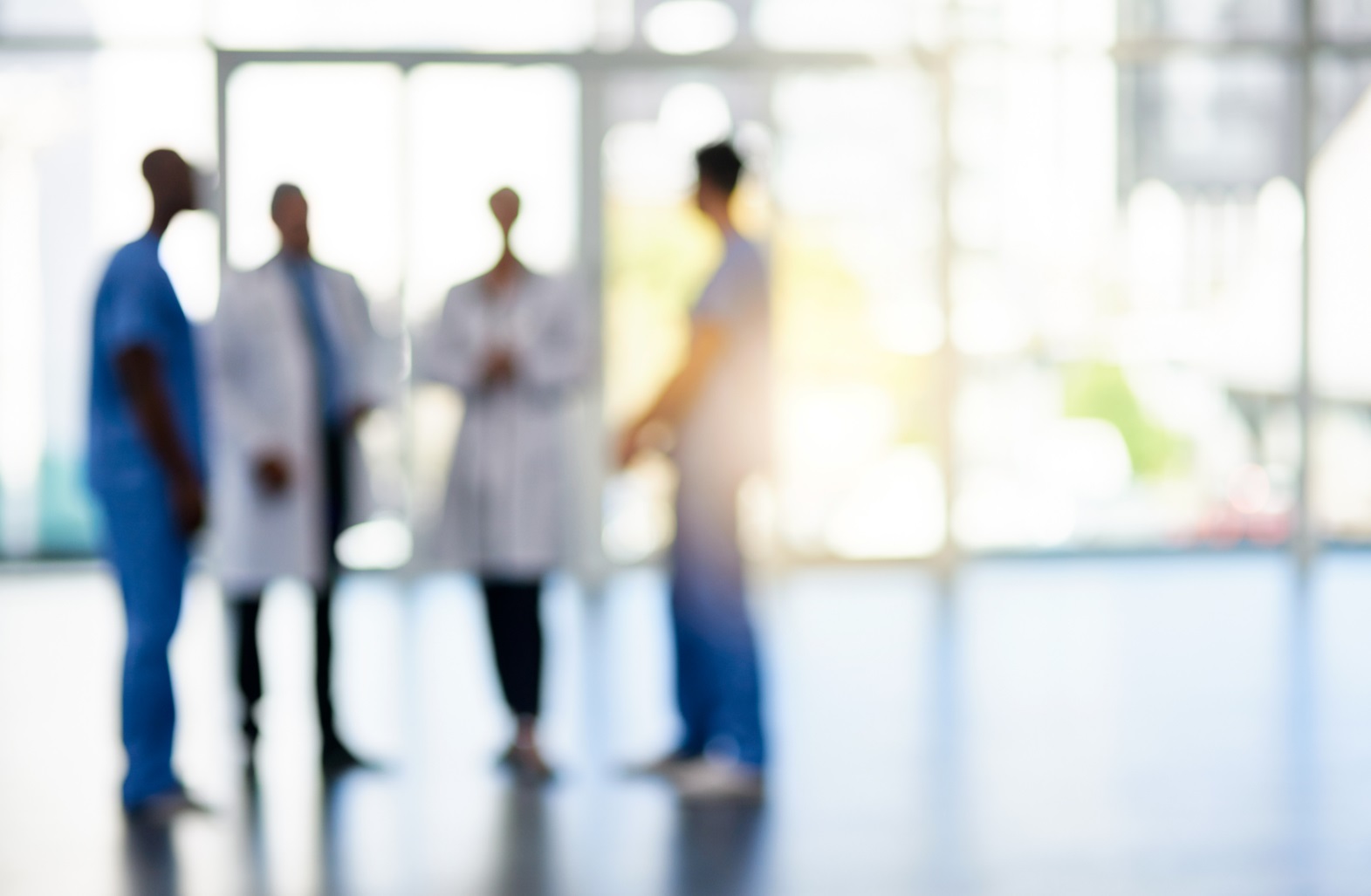 The AHRQ Safety Program for Improving Surgical Care and Recovery (ISCR) incorporates AHRQ’s Comprehensive Unit-based Safety Program, or CUSP, to help you introduce, embed, and sustain an enhanced recovery program at your hospital.
Identifying Stakeholders   2
How Do We Know Who To Engage in This Work?
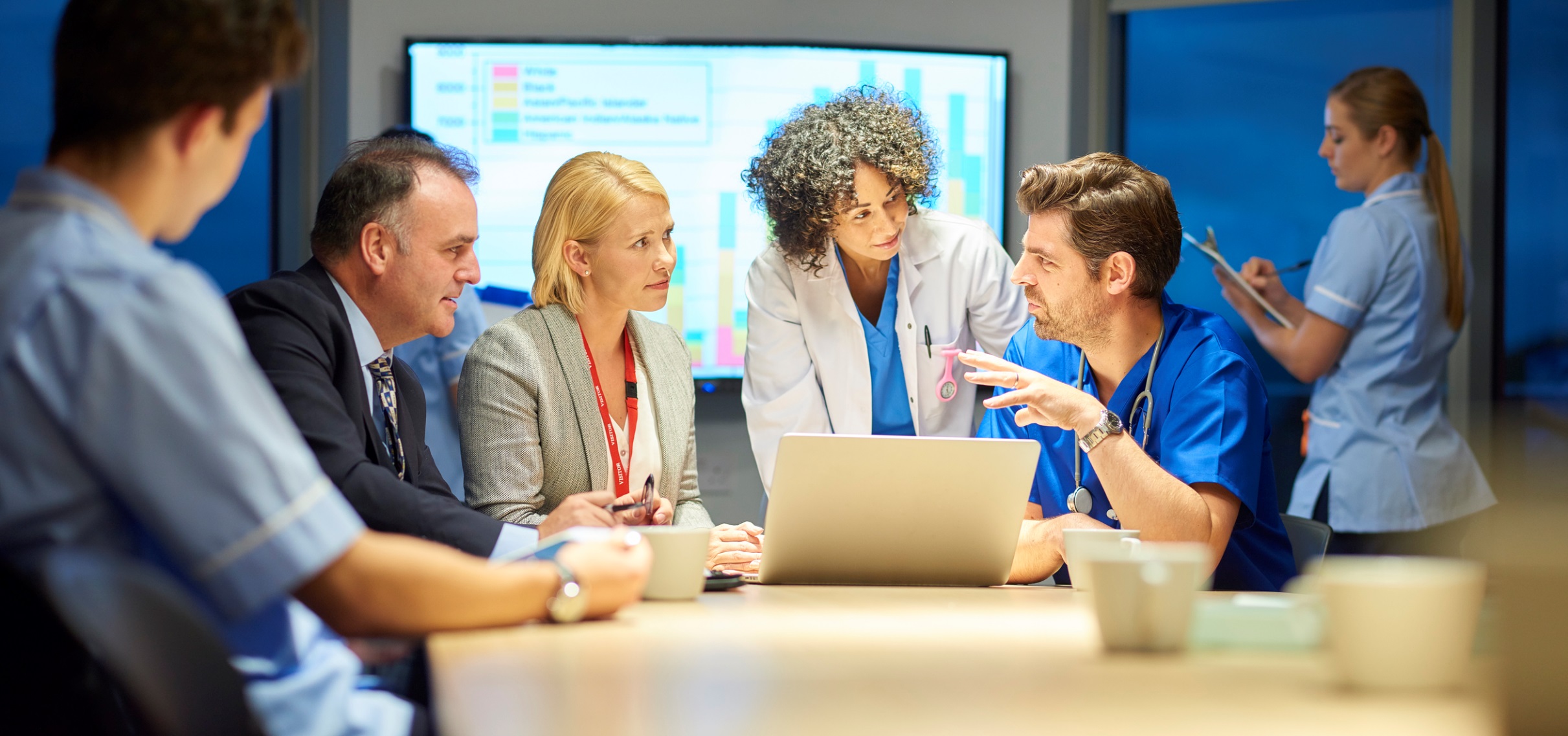 Identifying Stakeholders   3
Timing for Stakeholder Analysis
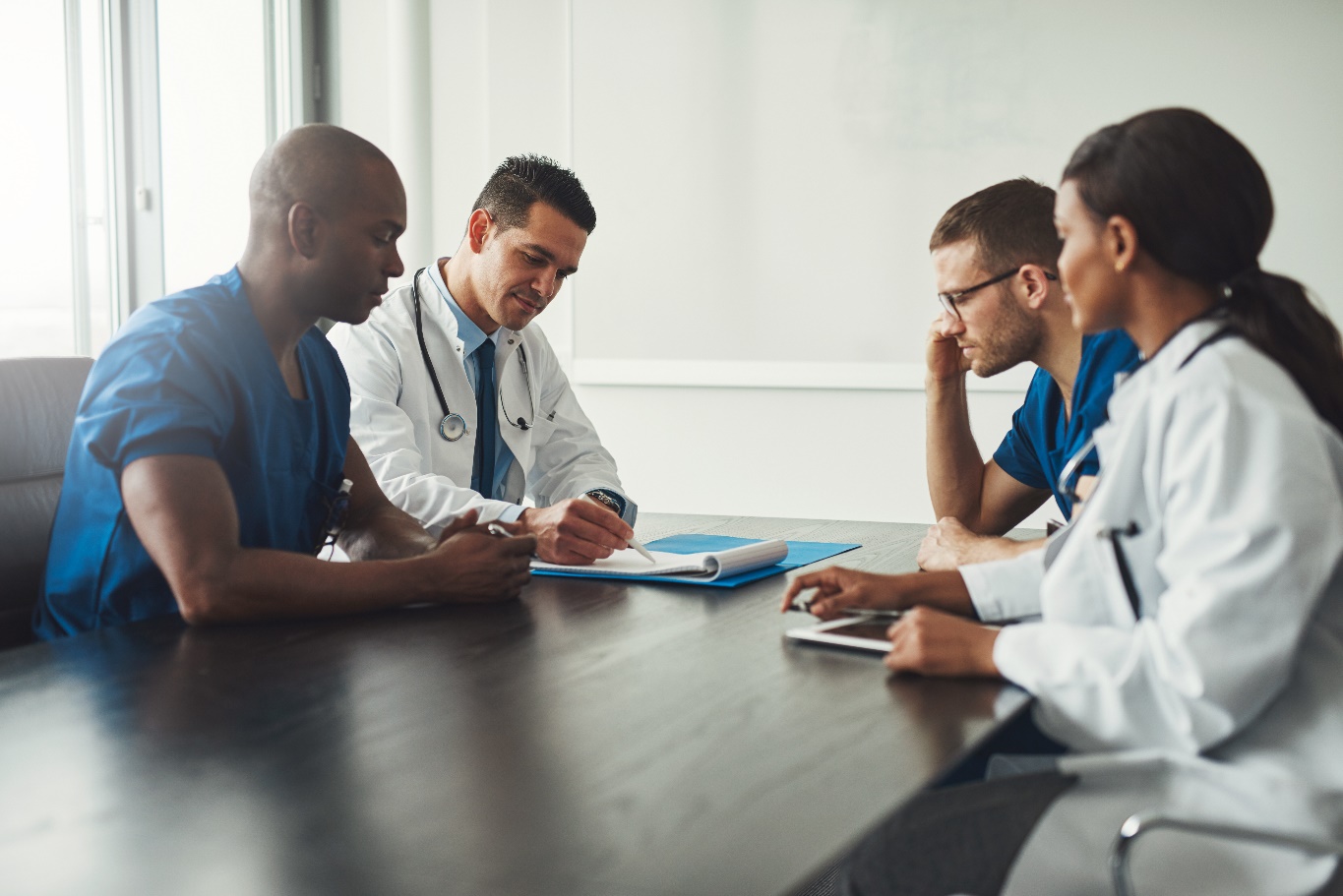 Identifying Stakeholders   4
What Is the Purpose of a Stakeholder Analysis?
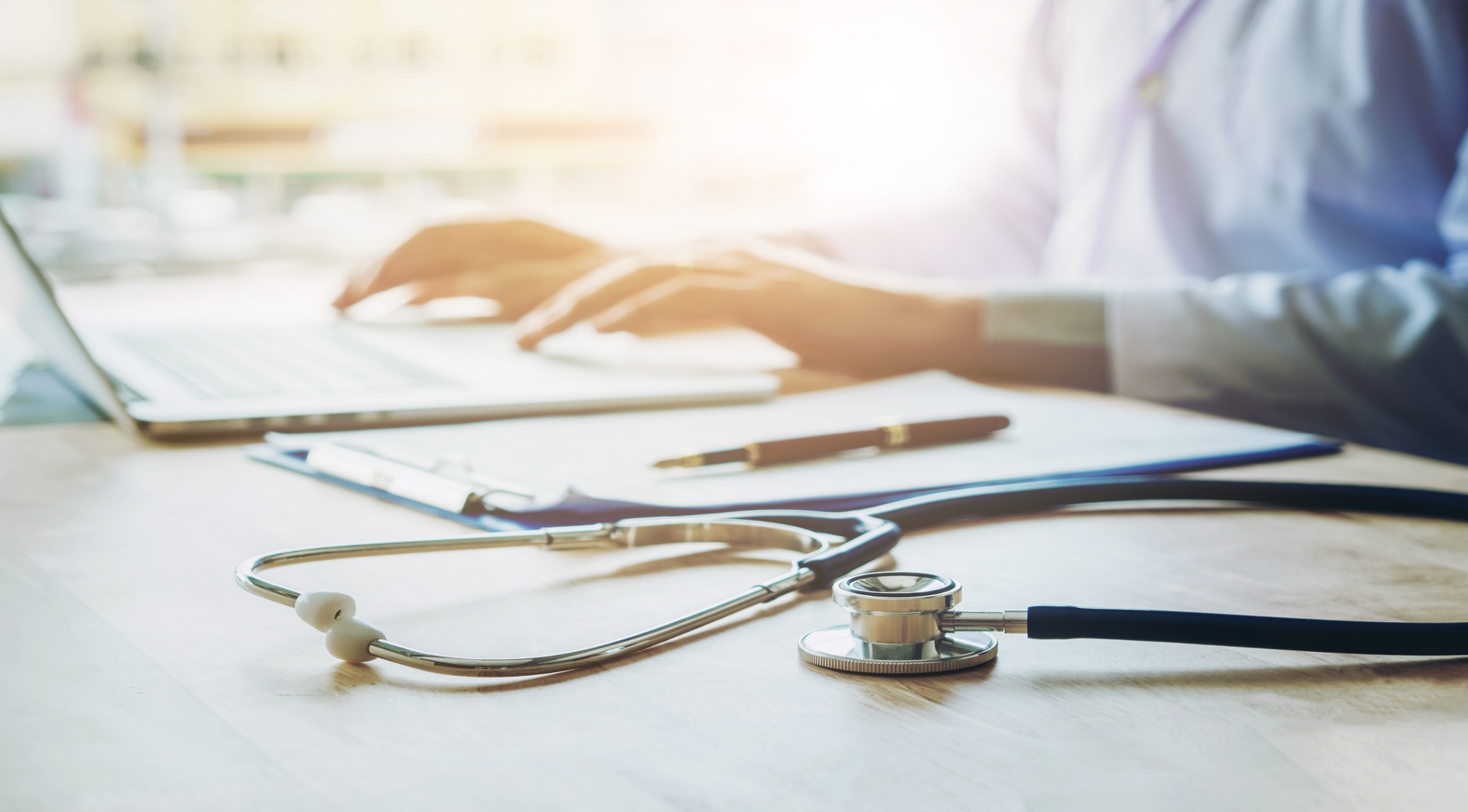 Gathering qualitative information about project’s impact on stakeholders 
Ensuring broad input 
Understanding complexity of change effort
Identifying Stakeholders   5
[Speaker Notes: 4]
Creating the Right Temperature for Change
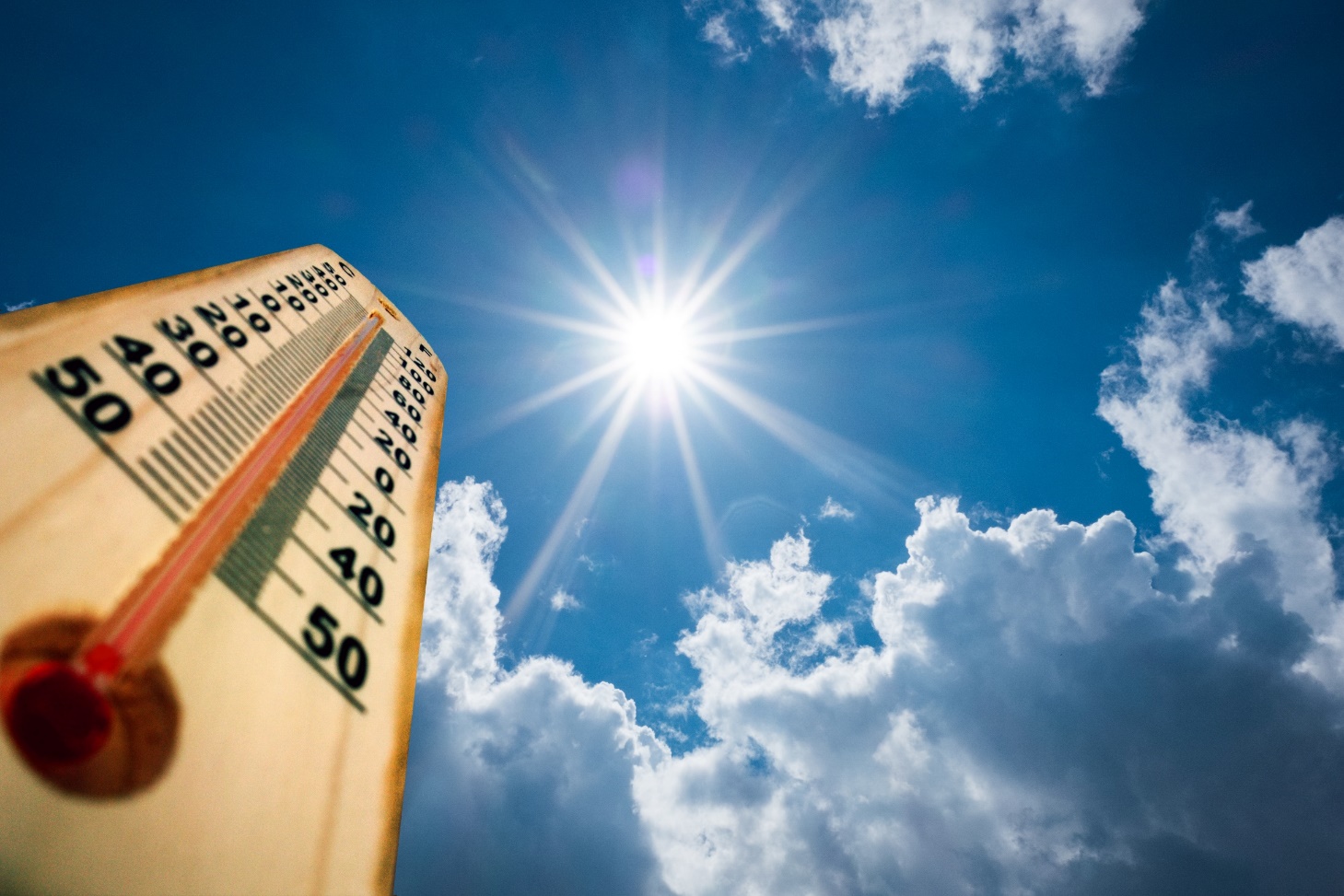 Identifying Stakeholders   6
Stakeholder Analysis Buy-in
Stakeholder analysis helps identify support needed for program implementation
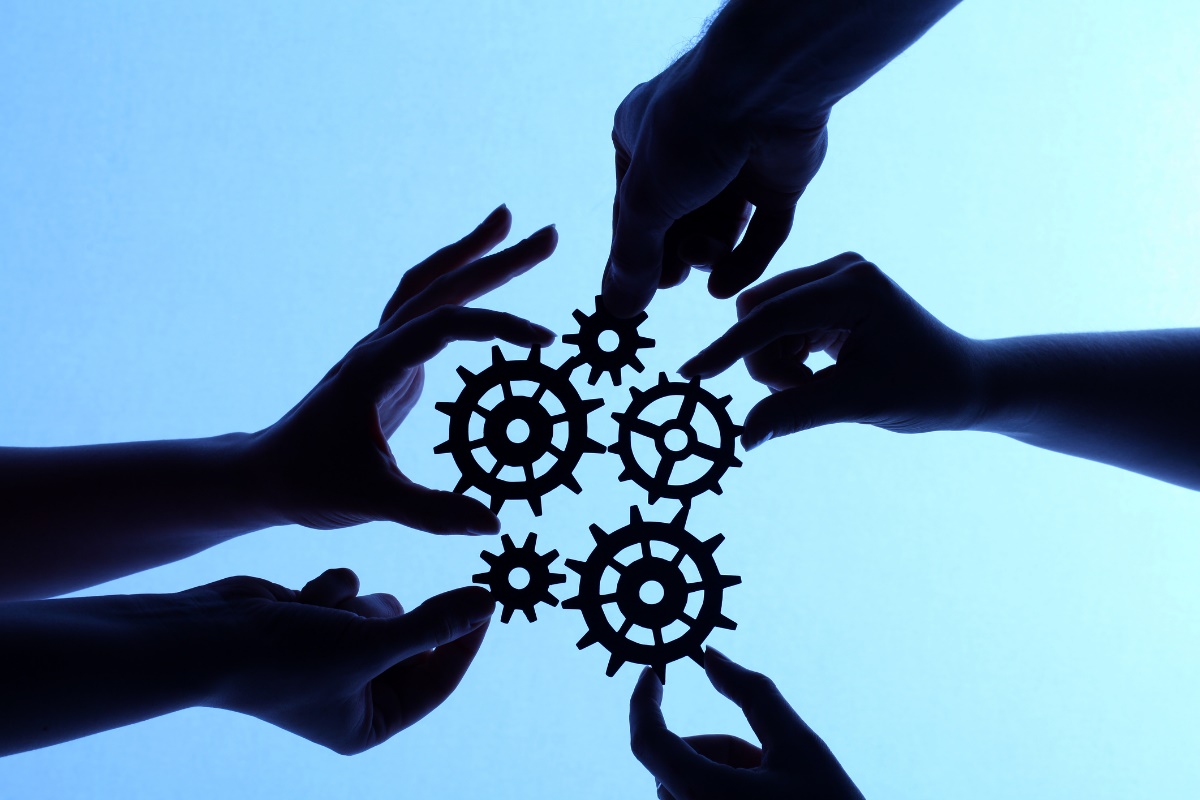 Identifying Stakeholders   7
Asking Questions To Facilitate Understanding
“What puzzles you about how we take care of our surgical patients?”
“How might your patients benefit from an enhanced recovery program?”  
“When do you find yourself wasting time while taking care of our surgical patients?” 
“What ideas do you have to make this effort successful?”
“What might be our blind spot?” 
 “If we were to help make your work easier in this next year, what might that be?” 
“Tell me about a surgical patient who made you smile.”
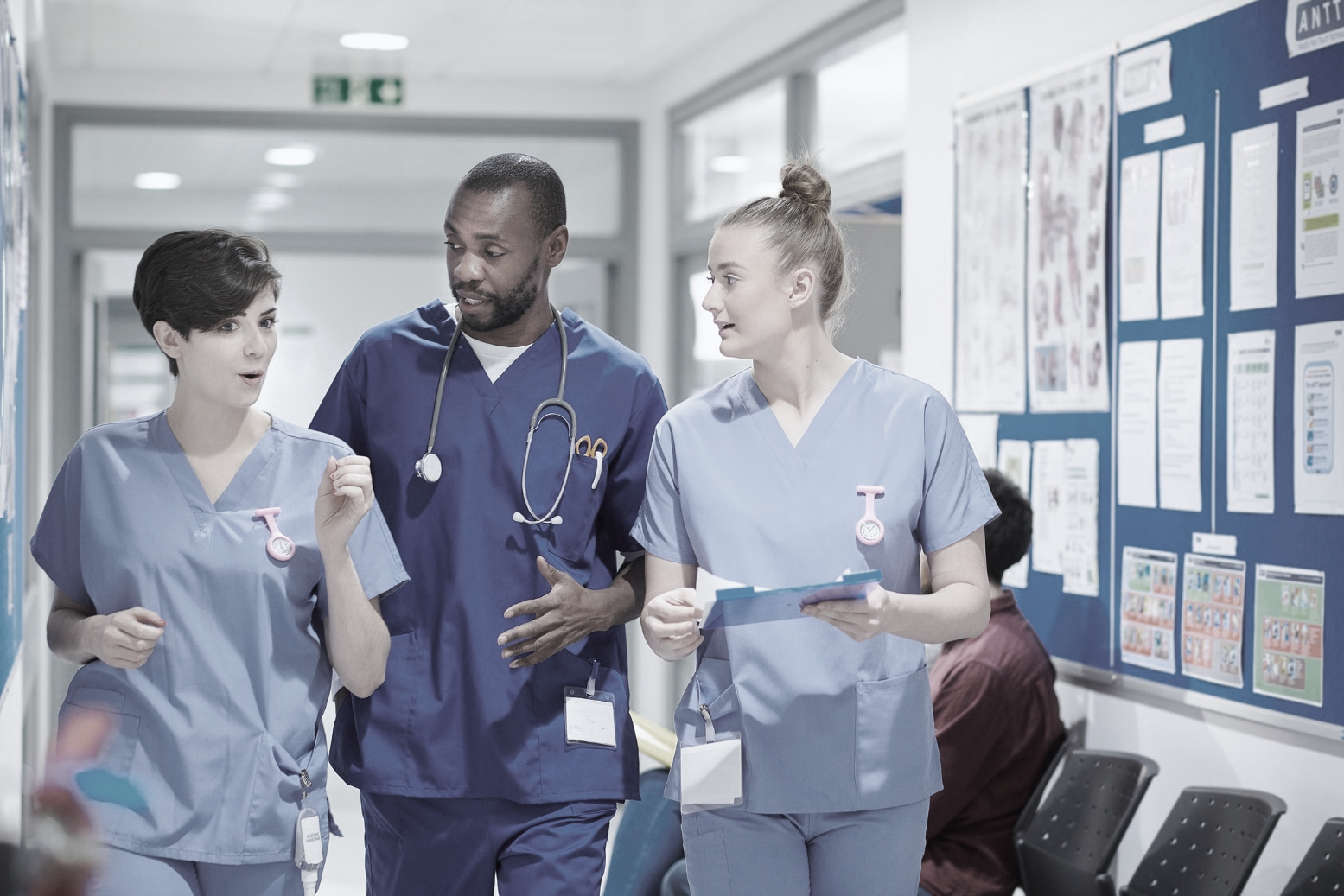 Identifying Stakeholders   8
The Stakeholder Analysis Worksheet
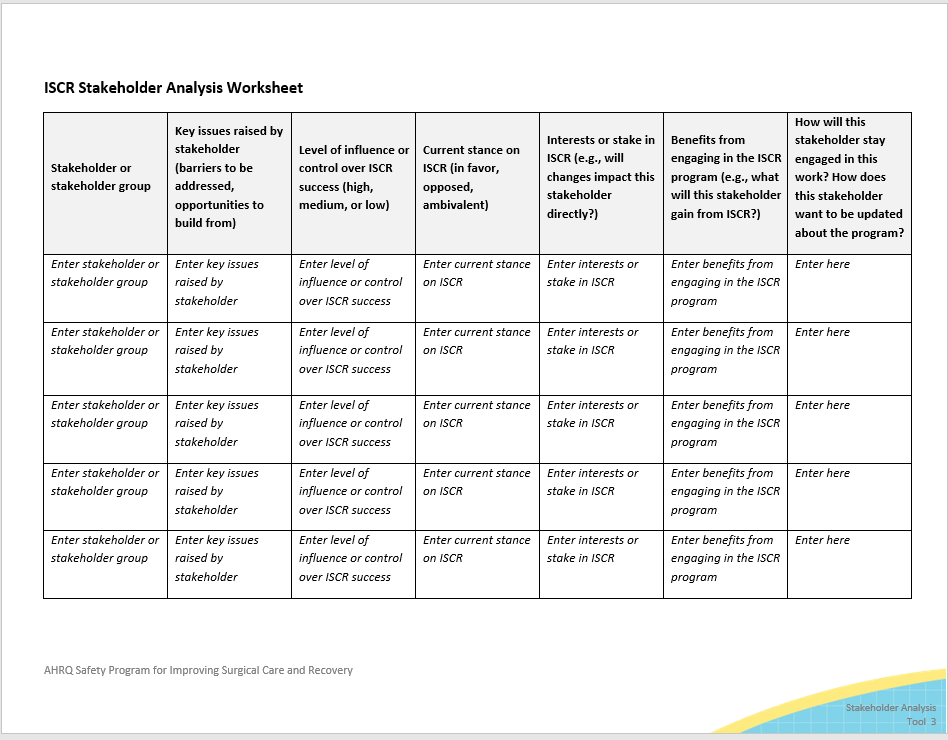 The Stakeholder Analysis Worksheet is in the Toolkit on the AHRQ ISCR website.
Identifying Stakeholders   9
Questions To Consider
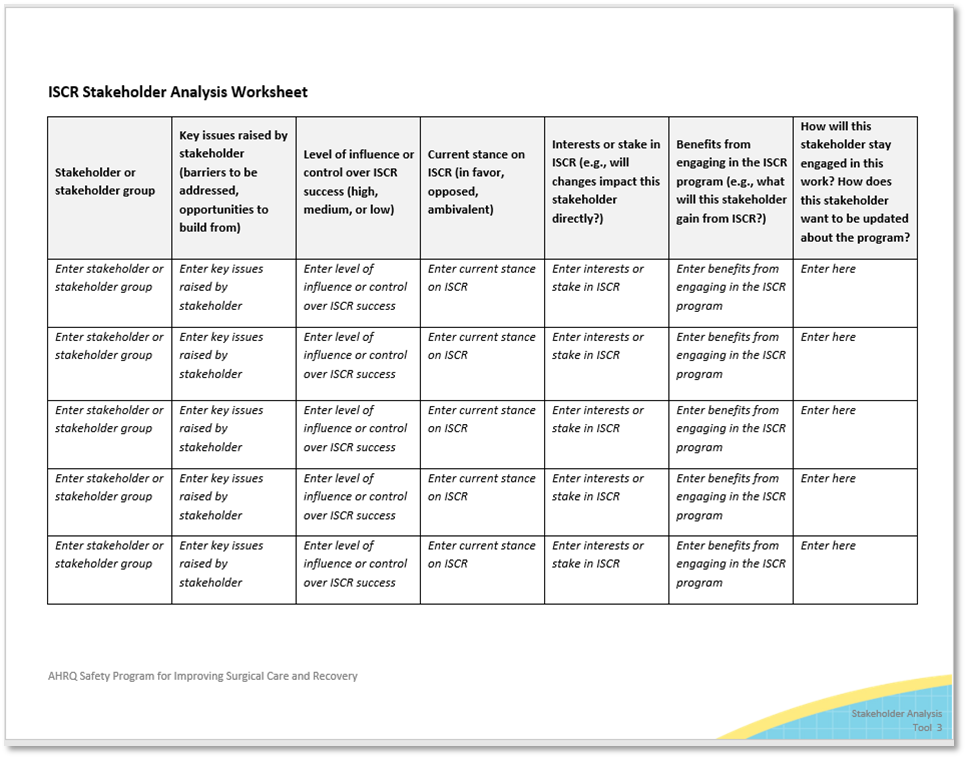 How much will this work impact this stakeholder?
How much influence does this stakeholder have in the success of this work?
What matters to this stakeholder?
How might this stakeholder contribute to this work?
How might this stakeholder block this work?
Identifying Stakeholders   10
Additional Considerations
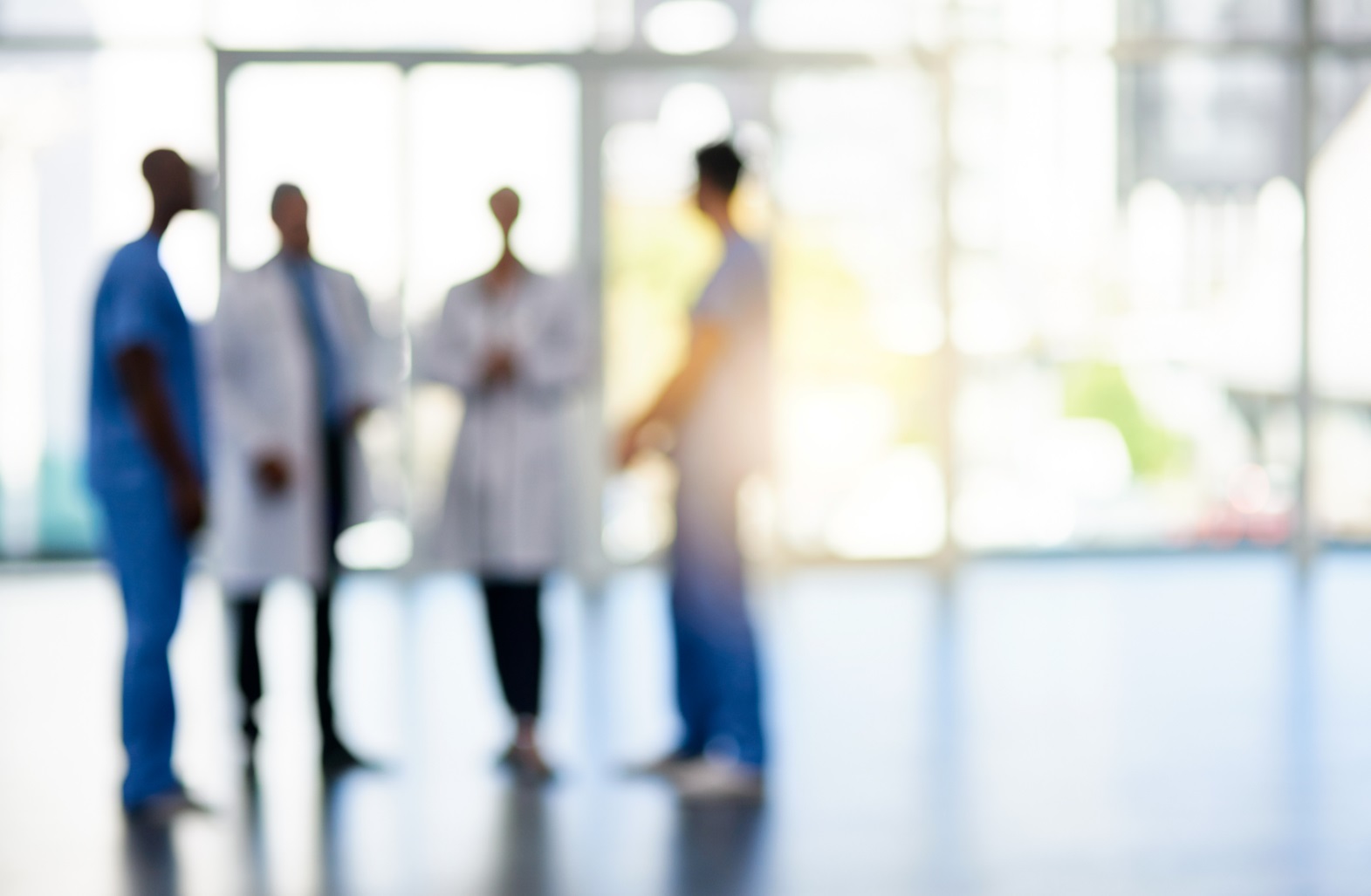 Remember, there are both internal and external stakeholders.
Finally, remember that one of the information columns when conducting the stakeholder analysis is how to keep this stakeholder engaged.
Identifying Stakeholders   11
Available Resources
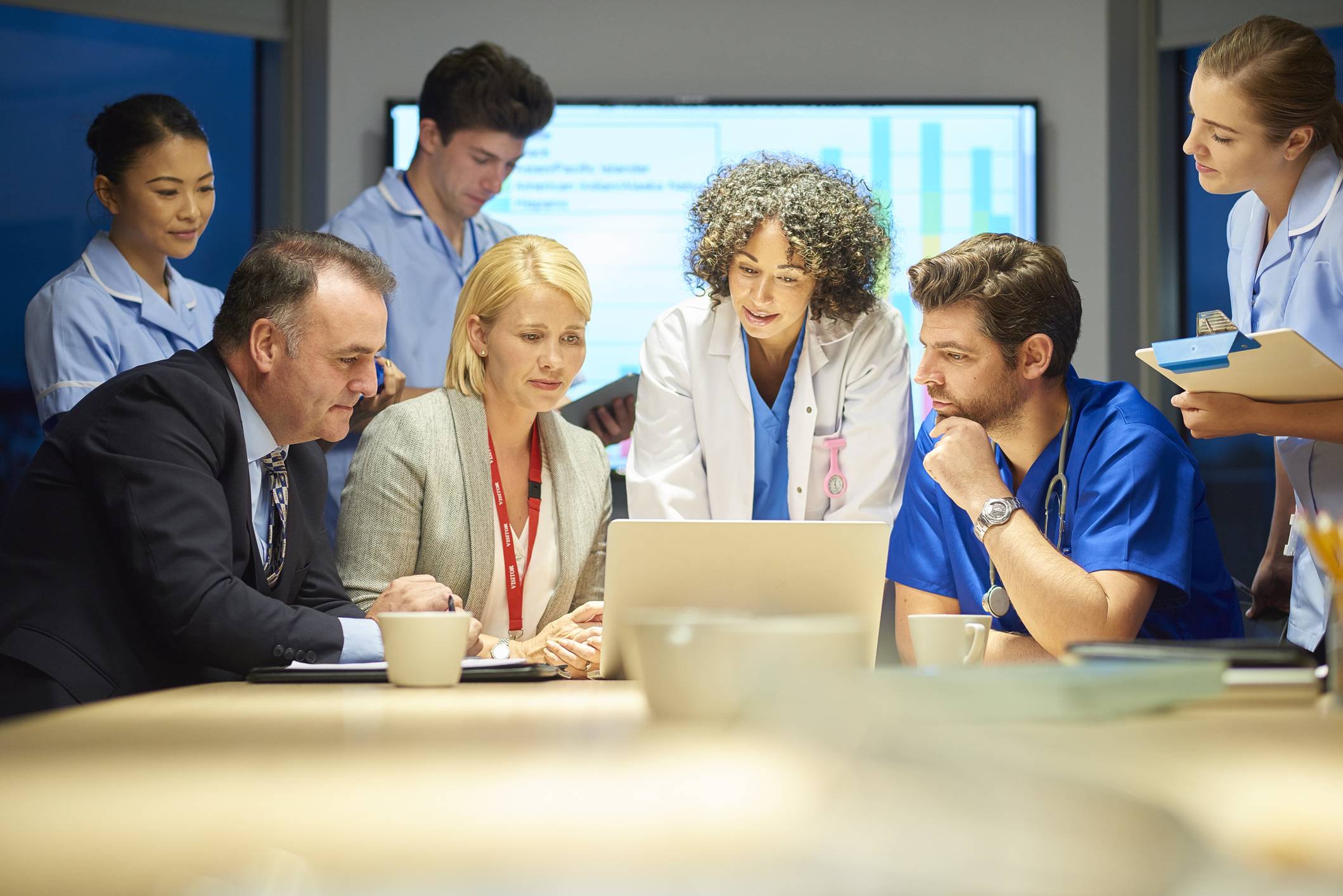 Next, check out the resources on creating a vision (PowerPoint presentation and facilitator guide) and an elevator pitch to engage your stakeholders.
Identifying Stakeholders   12
Thank You!
Please contact [enter point of contact name, email address, and telephone number] with questions.
Identifying Stakeholders   13